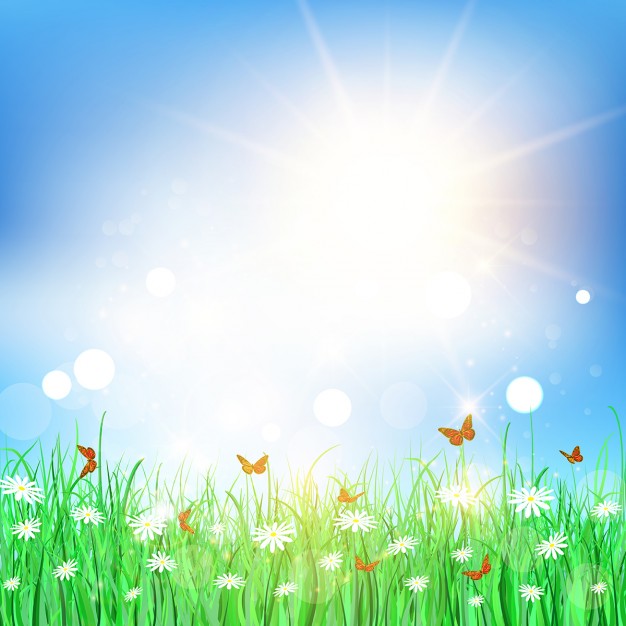 Выполнила воспитатель 
  МБДОУ Детский сад № 127 «Чайка»
   Шерстнева Наталья Валентиновна
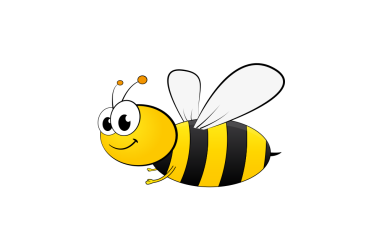 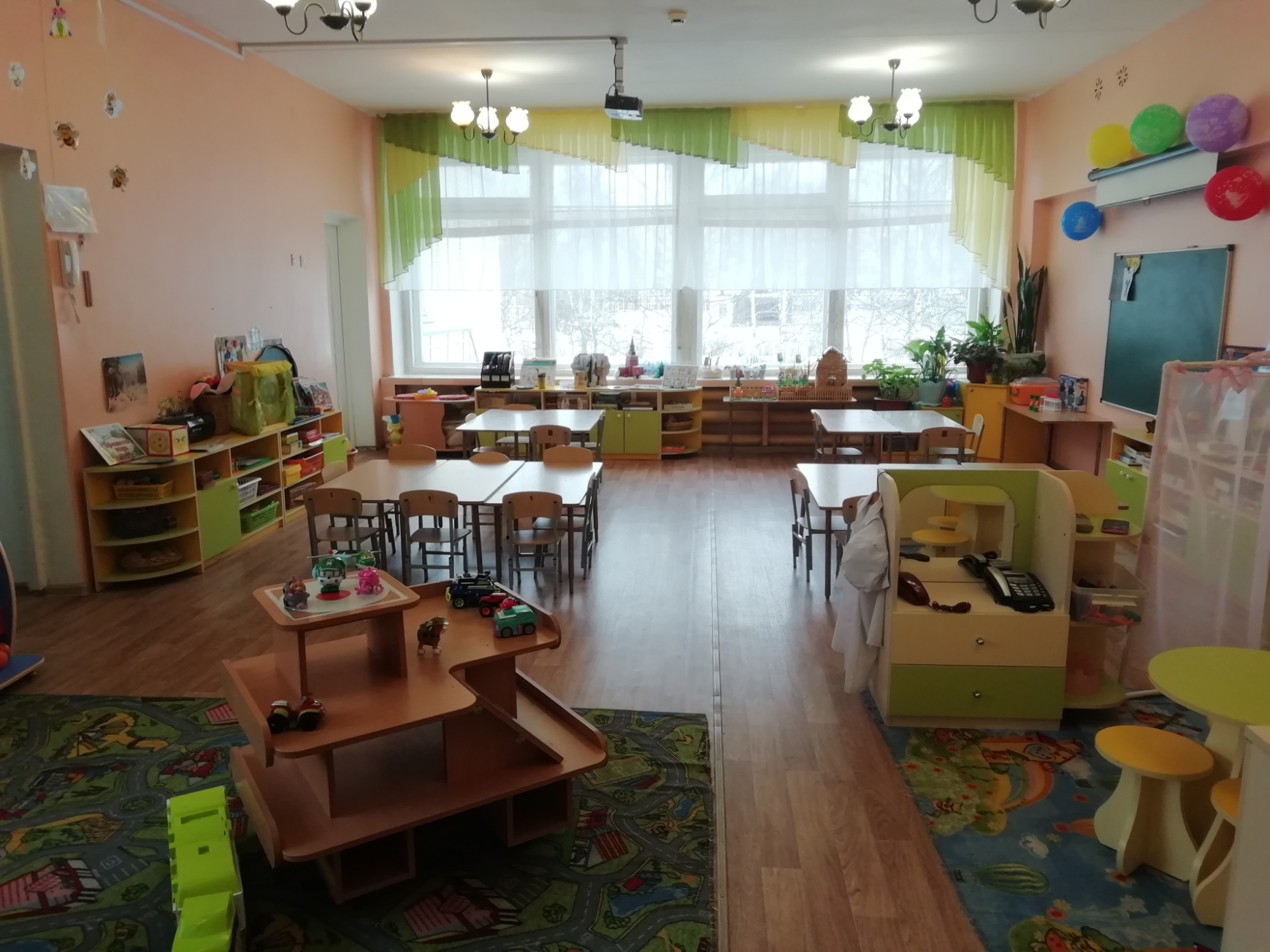 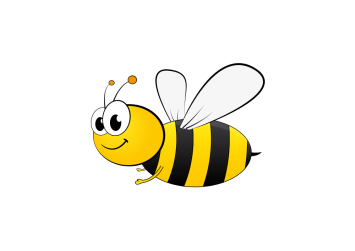 г. Дзержинск
2024 год.
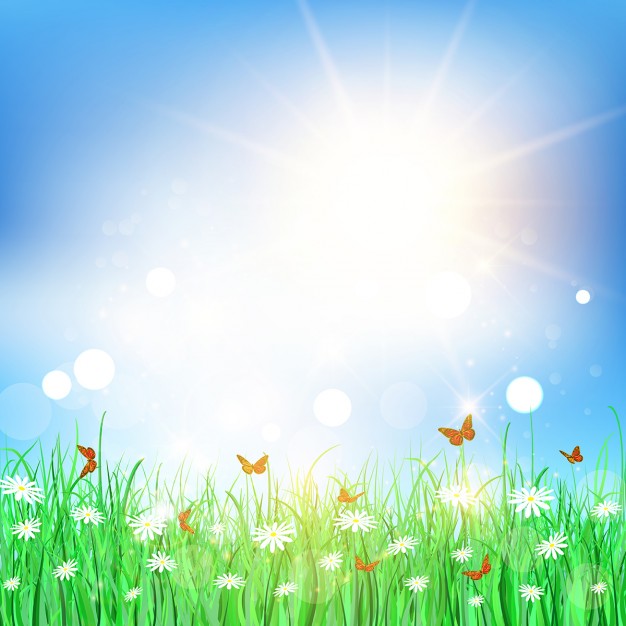 С НОВОСЕЛЬЕМ
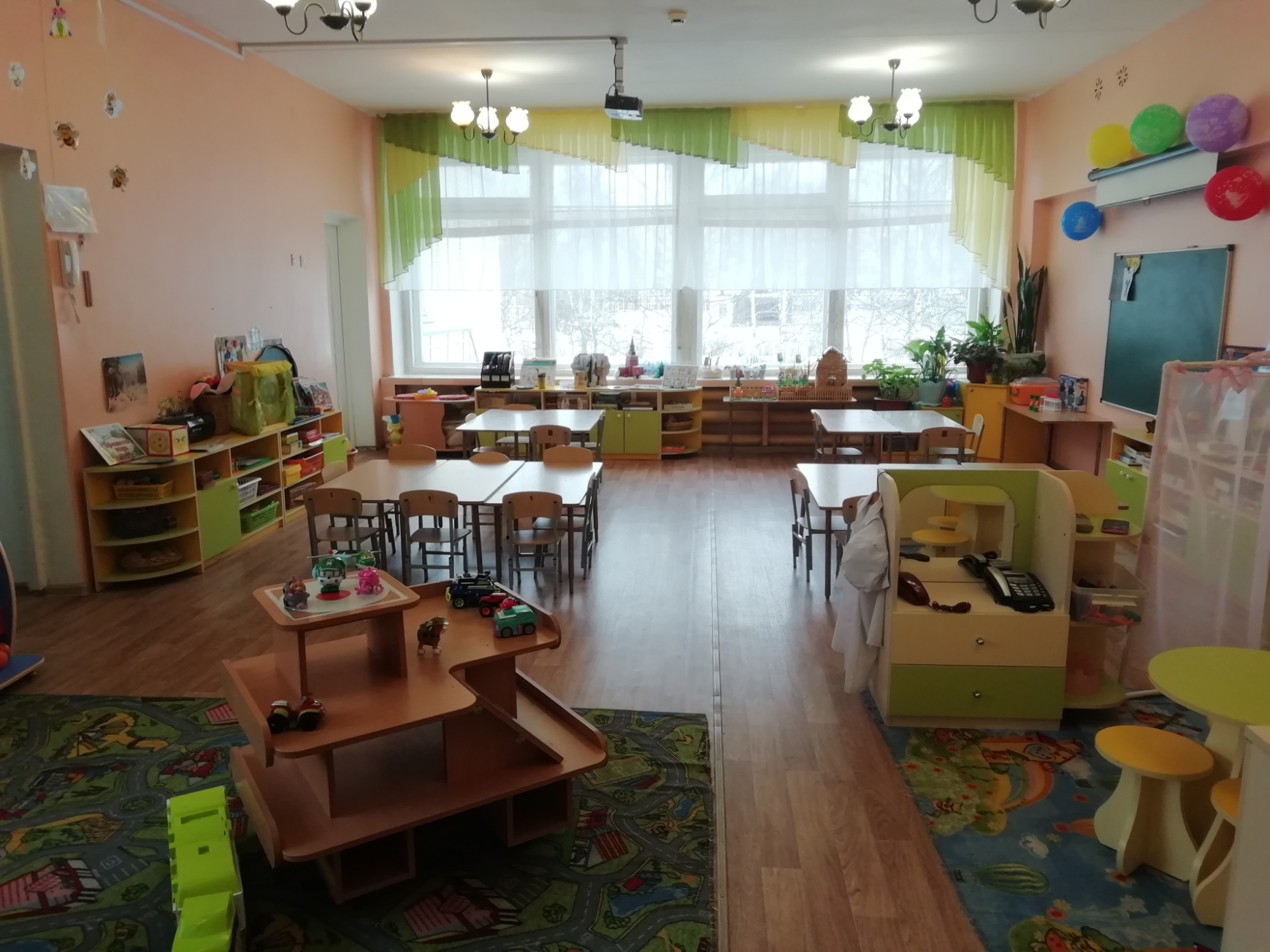 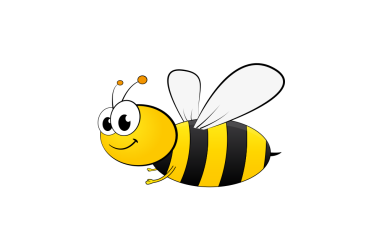 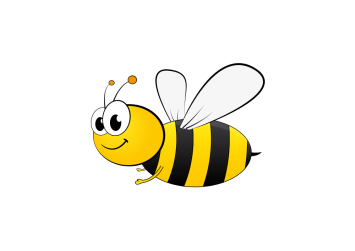 В группе сегодня у нас новоселье.
Поэтому всюду такое веселье.
Поэтому в садике песни звенят,
Поэтому радость в глазах у ребят!
Дети, дружно в круг вставайте!
Громче, музыка, играй!
К Новоселью — новосёлам
Испечём мы Каравай!
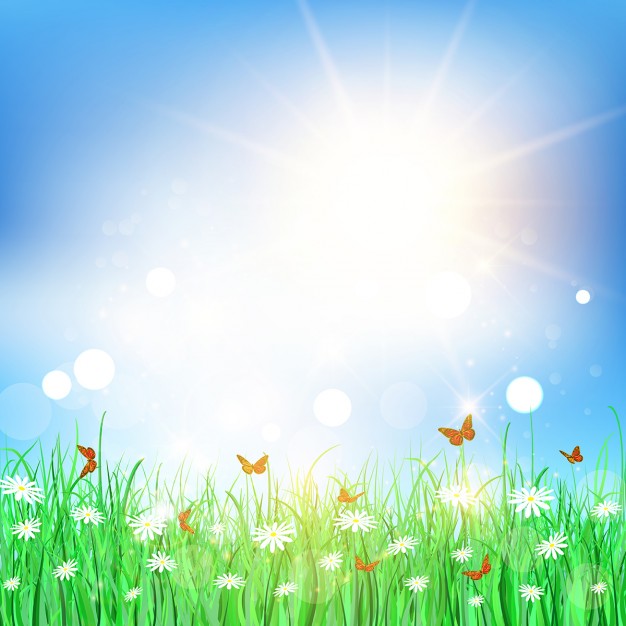 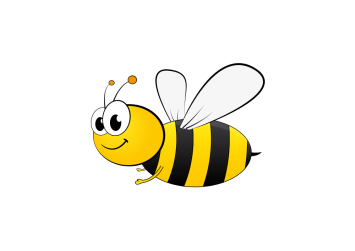 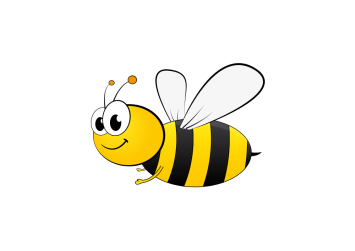 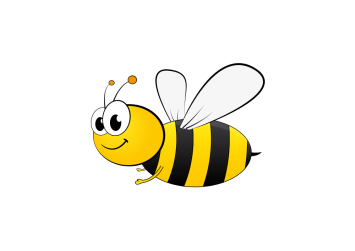 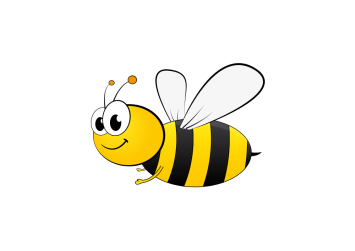 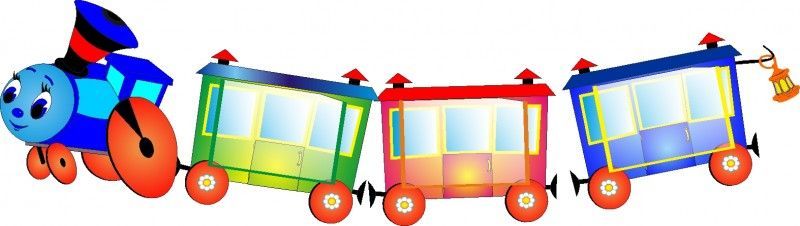 А сейчас я вас приглашаю отправиться в весёлое путешествие на паровозе. Приготовились? По-е-ха-ли!
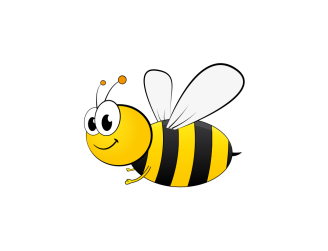 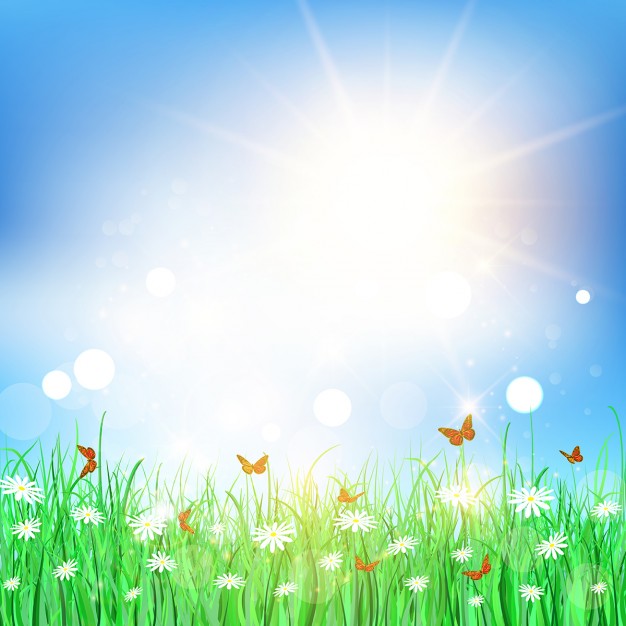 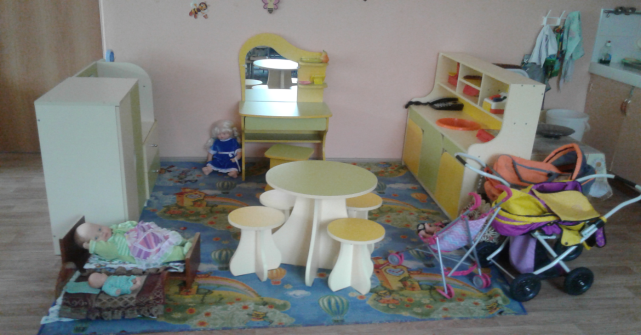 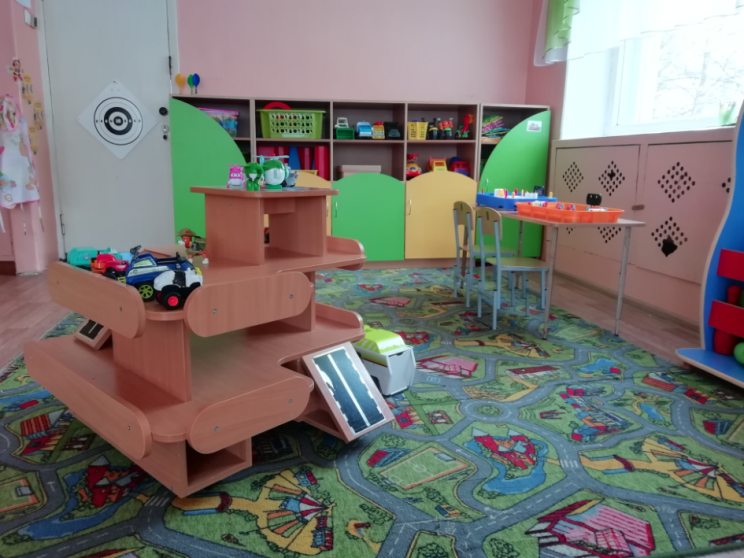 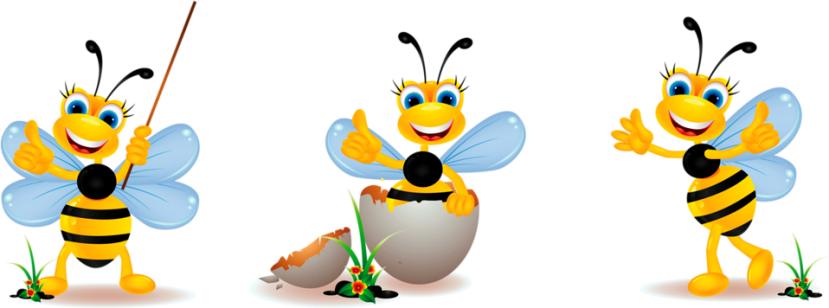 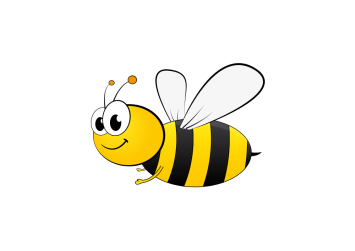 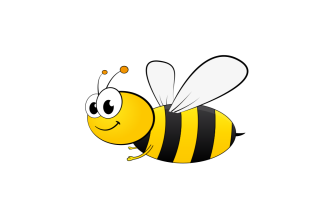 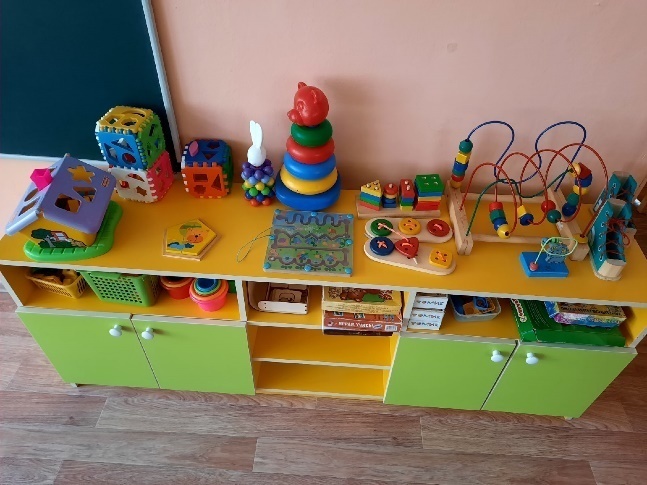 Остановка «Центр игрушек»
 Проснётся утром солнышко, на землю бросит взгляд.Шагают дети с мамами в любимый детский сад.Проживают тут игрушки: куклы, мячики, зверюшки,И матрёшки озорные, и машины заводные.
 
Давайте, ребята, расскажем про наши игрушки.
Ребята, отправляемся дальше в весёлое путешествие на паровозе. Приготовились? По-е-ха-ли!
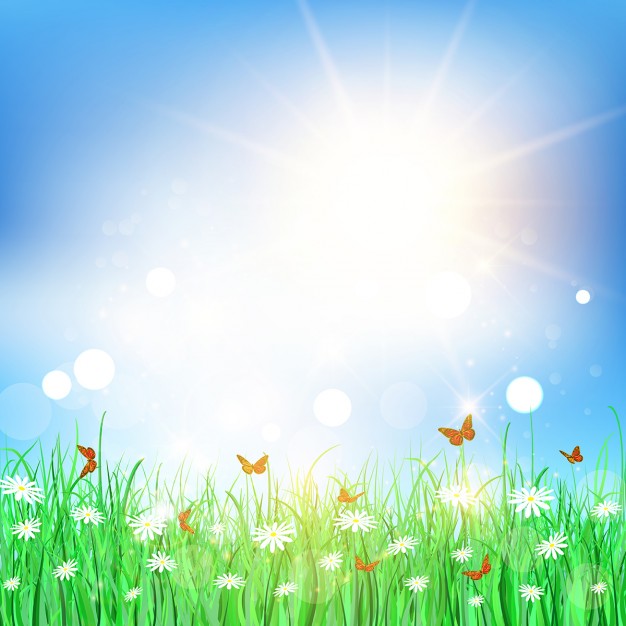 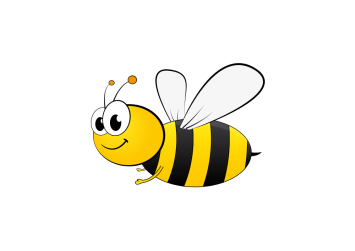 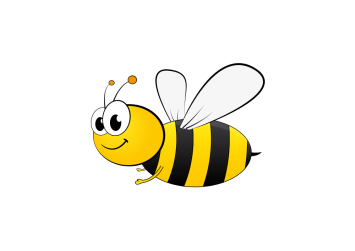 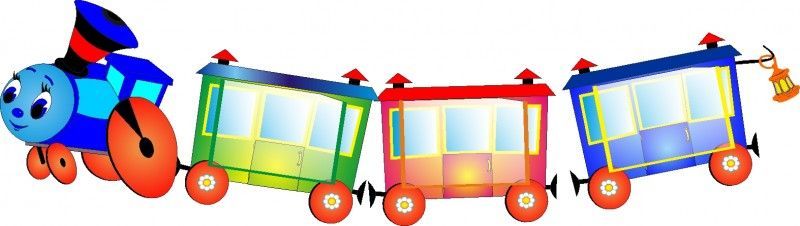 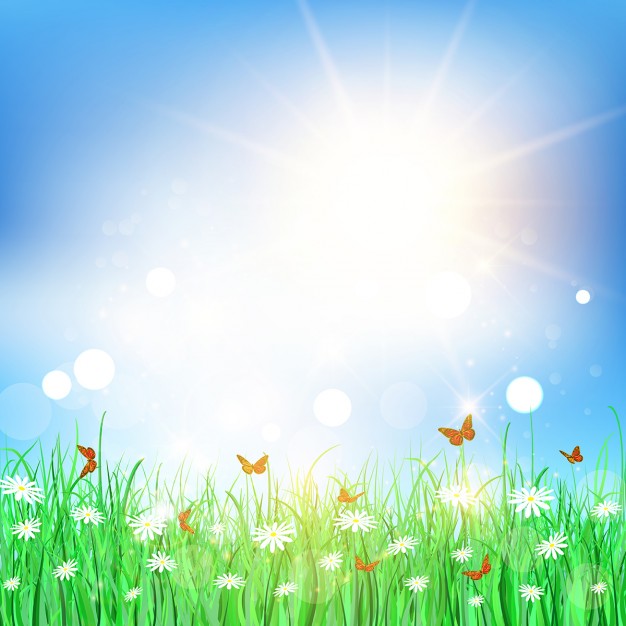 Остановка «Библиотеки»
 Воспитатель 1: Ребята (обращает внимание на слайды презентации) посмотрите здесь какие то красивые картинки. (С загадками)
Загадаю вам загадки,Вы же дайте мне отгадки.Слушайте внимательно,Думайте старательно.
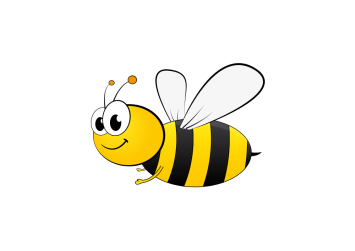 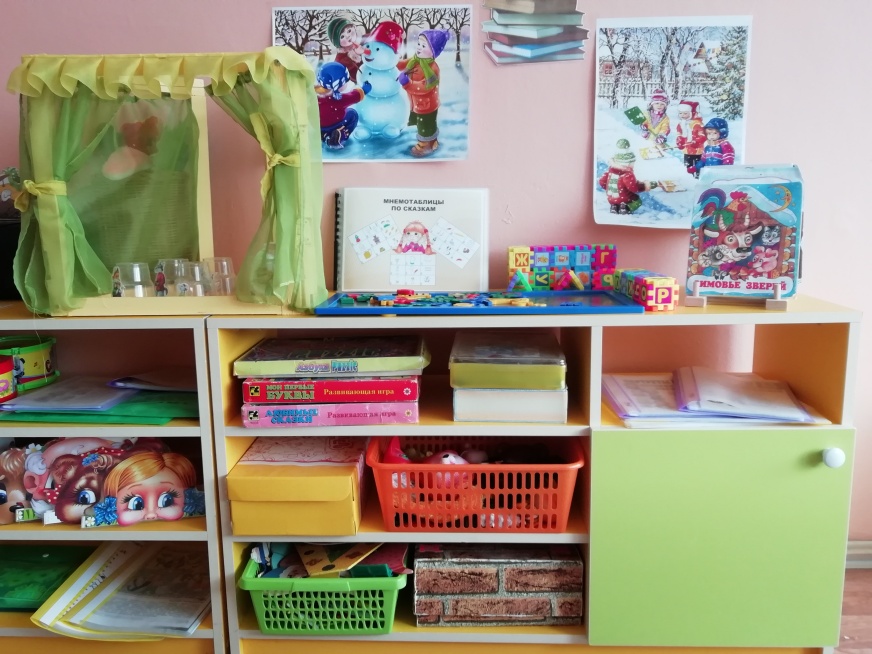 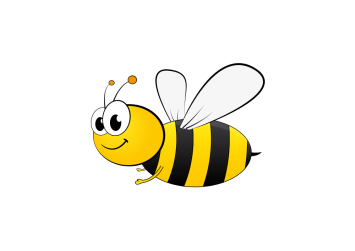 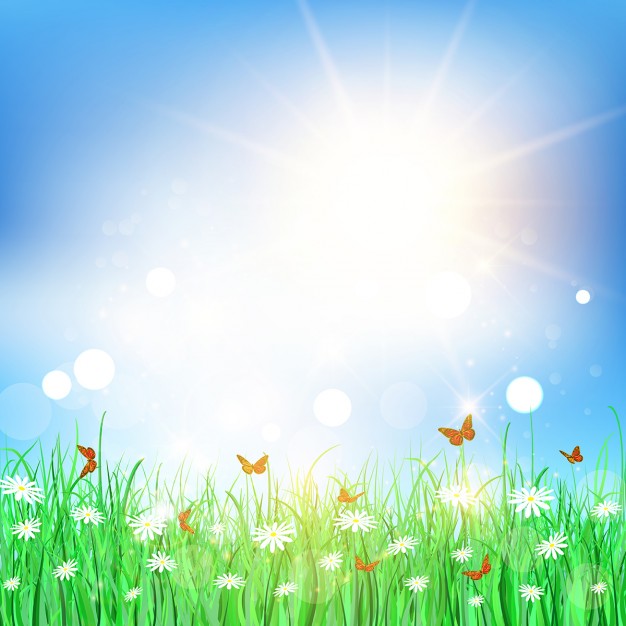 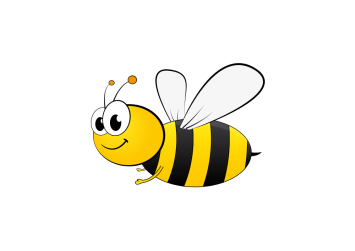 1.Много тропинок исходил,
о то всех я уходил.
От лисы уйти не смог,
И зовут меня?..... Колобок!
 
2.Бабу с дедом я люблю
Я яичко им снесу
А яичко непростое,
А яичко золотое.
Любит меня дед,
Любит меня Баба,
А зовут меня?... Курочка Ряба!
3.Дед растил меня с душой
Овощ вырос я большой
Долго дед меня тащил,
не хватало ему сил.
Вросла я в землю крепко.
Кто же я?... Репка!
 
4.Приходи ко мне лечится
и корова и волчица,
И жучок и паучок
И медведица!
Всех излечит исцелит
Добрый доктор... Айболит!
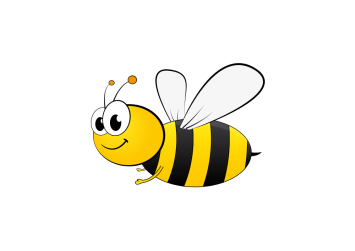 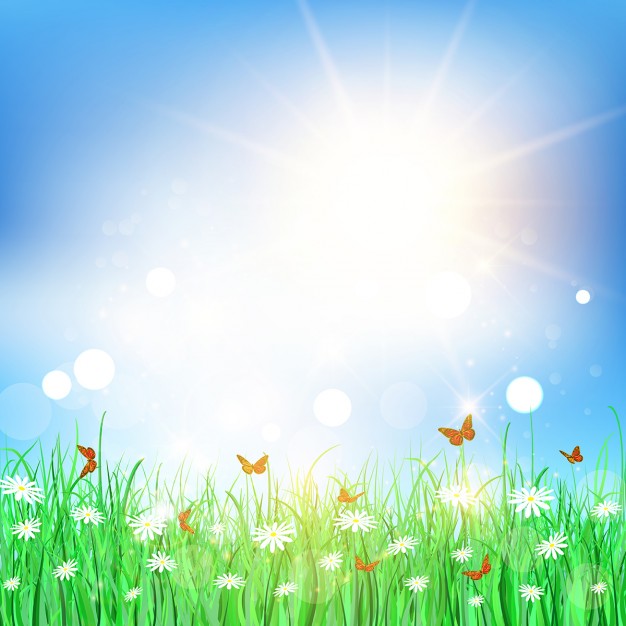 Тише, тише, кто-то там за дверью! Ну-ка, я сейчас проверю, что за гости к нам спешат, чем порадовать хотят? (Звучит весёлая музыка, в гости забегает солнышко) – ребенок подгот.гр
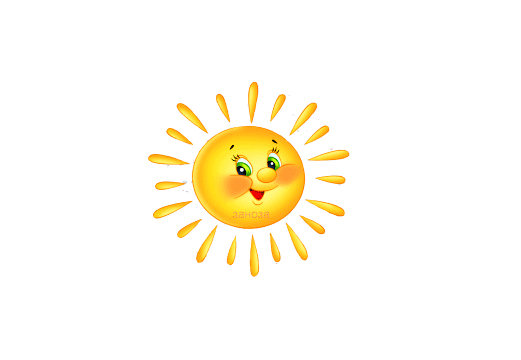 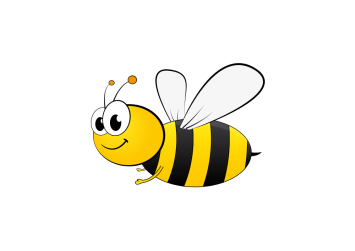 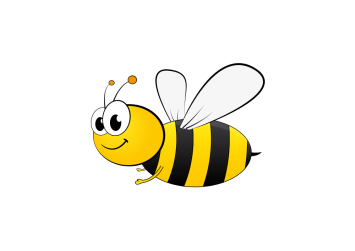 Я по улице светило 
Ваши песни услыхала
В гости к вам решила зайти 
И подарки принести. 
Ах, как весело у вас, ребята! А, что у вас сегодня за праздник?
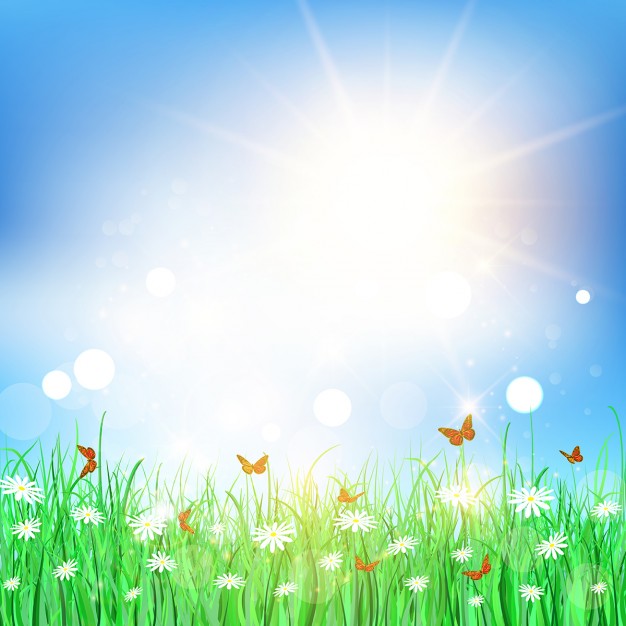 Игра «Солнышко и дождик»
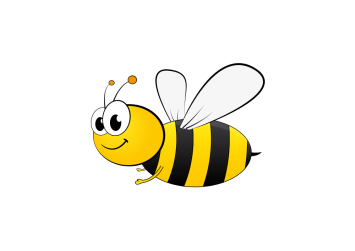 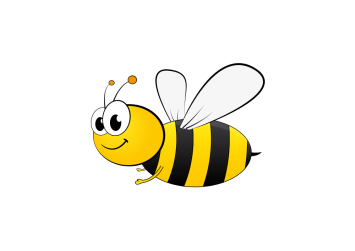 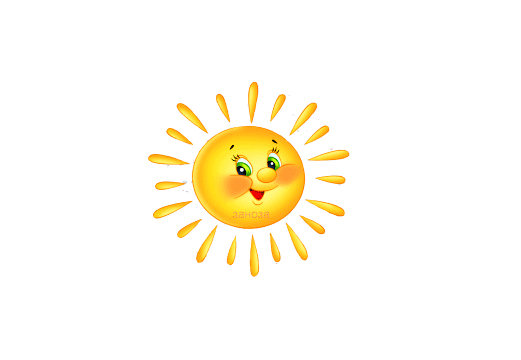 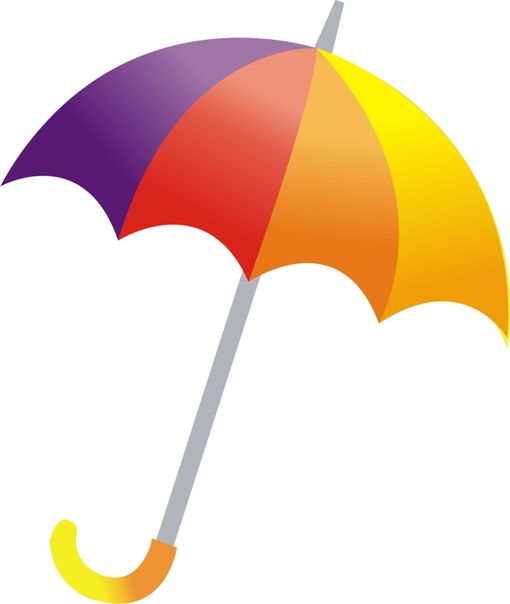 Отправляемся дальше на паровозике. Поехали... Солнышко на небо возвращайся.
А мы праздник продолжаем, Всех на танец приглашаем.
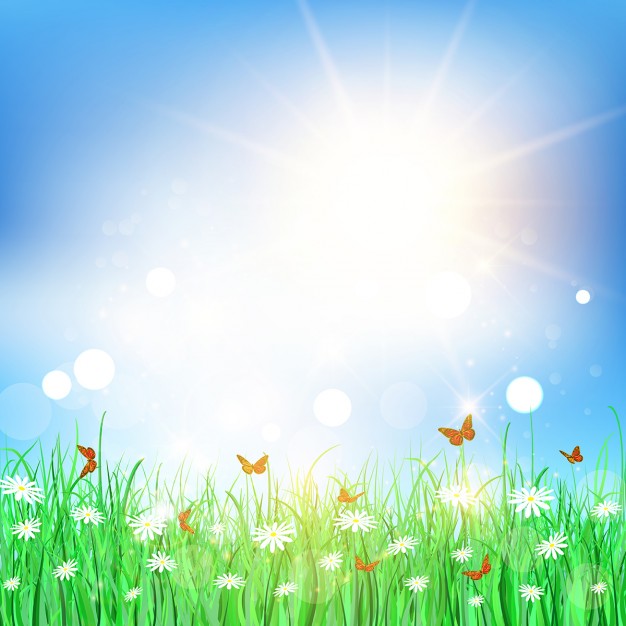 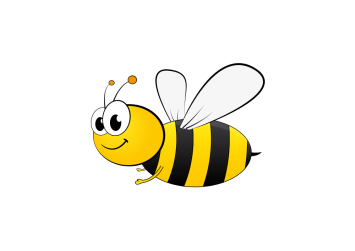 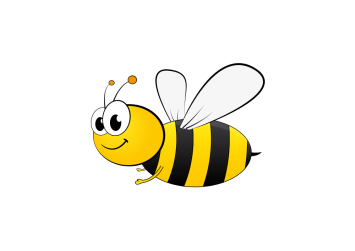 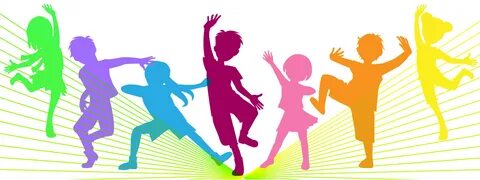 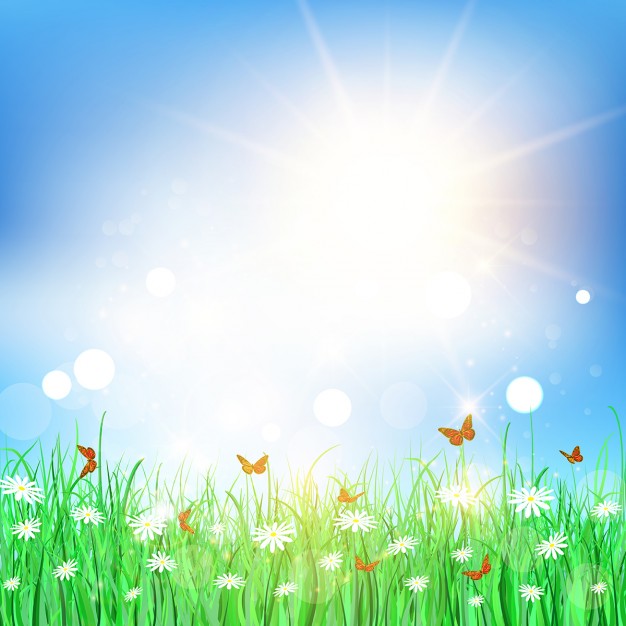 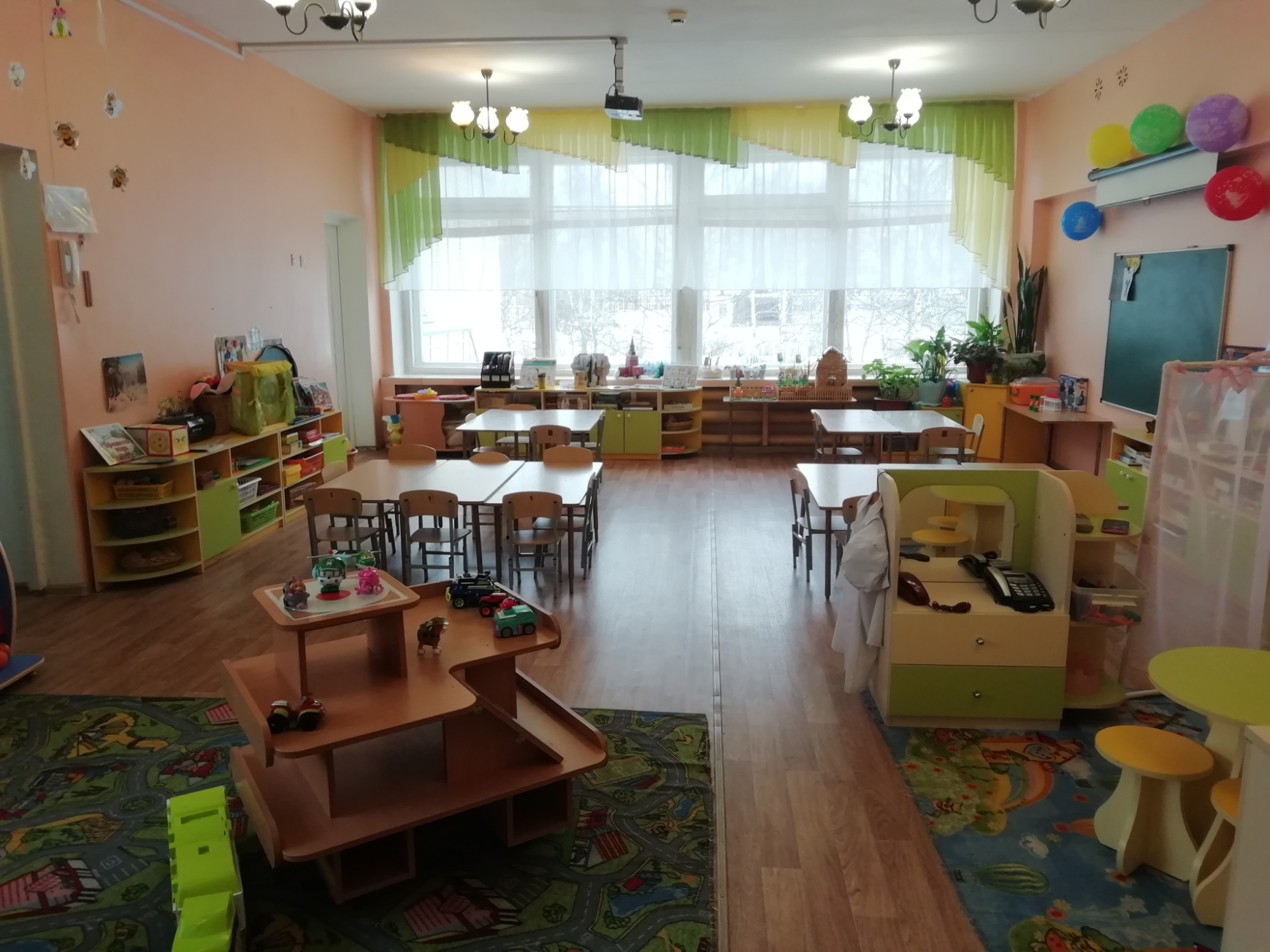 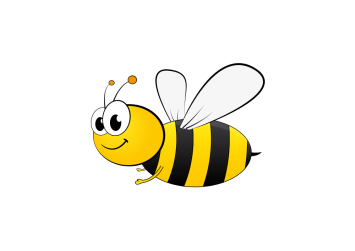 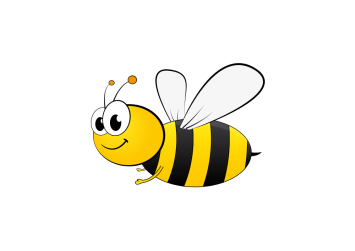 Ребята, наше путешествие подошло к концу, нам пора возвращаться в свою группу и там мы продолжим Новоселье – всех зовем на угощенье!
(дети под музыку «Веселый паровозик» отправляются в группу на чаепитие)
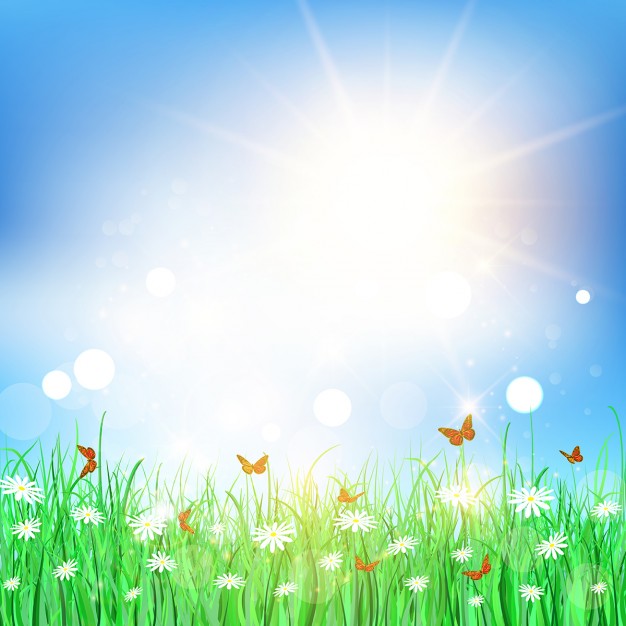 Спасибо за внимание!!!
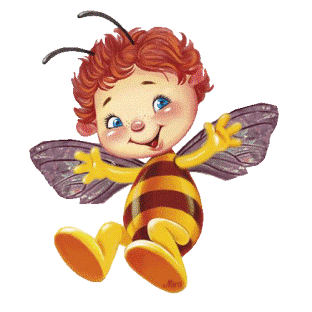 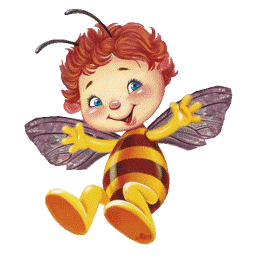 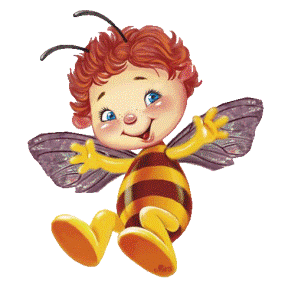 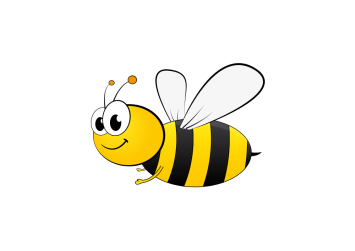 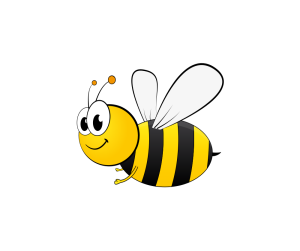